Biography of Edoardo Firpo
Edoardo Firpo was born in Genova in 1889 and was an Italian poet and artist.
He was also a piano tuner; he had a large, simple and reserved family. He was an opponent of fascism. 
He wrote a diary after his deportation in 1945.
Two of his famous lyrics, written in Genovese dialect are:
O fiore in to gotto ( The flower in the glass)
Ciàmmime un pò unna mattin ( Call me one morning)
Firpo was inspired by the Ligurian landscapes.
In the following pictures there is a famous poem, dedicated to Italian partisans, called S. Antonino and a photo of Firpo:
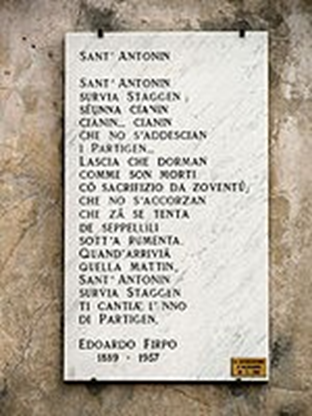 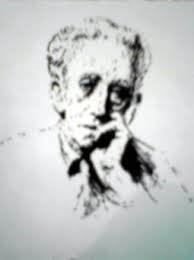